Overview of HSPC Awareness-Building, Marketing and Communications Activities
Eileen Cassidy Rivera
Vice President, Global Marketing & Communications
August 22, 2014
Recent Marketing Activities
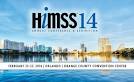 HIMSS 2014:  Orlando, FL (February 23-27, 2014)
HSPC Demonstrations and Presentations at Harris Healthcare exhibit booth by:
- Stan Huff, M.D., CMIO, Intermountain Healthcare
- Chris Wood, M.D., Medical Director, Information Systems, Intermountain Healthcare
 Craig Parker, M.D., MS, Medical Informatics, Open Services  Platform Initiative, Intermountain Healthcare
 Rick Freeman, President & Founder, iSalus Consulting
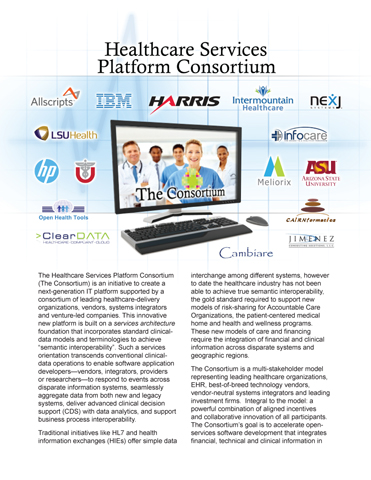 Healthcare Services Platform Consortium: 
An Overview
Recent Marketing Activities
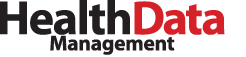 Stan Huff: Current HIT Paradigm Isn’t Working
June 19, 2014
“Huff isn’t throwing bombs from the bleachers. He’s leading an effort called the Healthcare Services Platform Consortium that’s putting the pieces in place to build a services architecture foundation that incorporates standard clinical-data models and terminologies to achieve semantic interoperability...”


“Huff and Vishal Agrawal, M.D., president at Harris Healthcare Solutions and a key advocate of the Consortium have been traveling across the industry to get the message out, develop the application development platforms and APIs for the consortium, drum up support from the provider and vendor communities and try to find the funds to hire a staff for the effort. “
Recent Marketing Activities
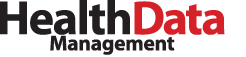 A Real Enterprise Approach: Interview by Greg Gillespie, Editor, HDM with Dr. Stan Huff 
June 23, 2014
“I recently interviewed Stan Huff, M.D., chief medical informatics officer at Intermountain Healthcare, about his efforts to spearhead a consortium of providers, vendors, integrators and others that will focus on building a standards-based services architecture to enable applications to work on any "enterprise" platform.”

“What's needed, [Huff ] says, is a new paradigm in which the whole ecosystem of software is available and not limited to applications that have to pass through a single enterprise vendor. It's a rethinking of what "enterprise computing" means, and it's a technological and strategic shift that needs to happen if the industry is going to continue to advance for the benefit of all patients.”
Recent Marketing Activities
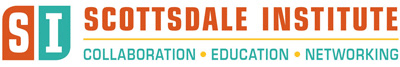 Healthcare Services Platform Consortium: An Initiative for Provider-driven, Vendor-supported Interoperability
Inside Edge, Scottsdale Institute
June 2014

“We want to be in a position to create software on a vendor platform with the vendor…[a]nd we want our software to be interoperable with other vendors’ systems and accessible by providers using other systems.” – Stan Huff, Intermountain Healthcare

“We’re seeing new challenges that vended systems can’t address, including care collaboration across multiple vendors as well as integration of inpatient and outpatient  information and worfklows.” – Bob Greenes, ASU

“The Consortium should be extraordinarily valuable…not only in establishing the technical guidelines and products for a more modern, federated model for healthcare IT interoperability and innovation, but equally so in building momentum and broad support for the technologies, products and services it espouses. “ – Paul White, Muir Equity
Recent Marketing Activities
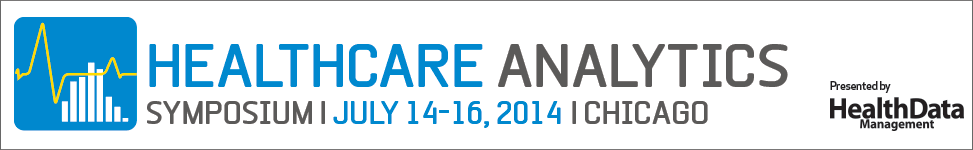 .
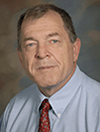 Dr. Stan Huff, M.D., CMIO, Intermountain Healthcare: Keynote Speaker

“The Analytics Driving Accountable Care”
July 14, 2014



“Health Analytics Key to Accountable Care”
Greg Slabodkin published article following Dr. Huff’s speech summarizing highlights/key themes.
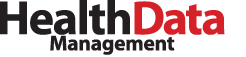 Future Marketing & Communications Activities
FOUR INITIAL GOALS  

Promote Confluence site for internal collaboration and communication 
Archives of past meeting agendas, minutes, presentations and participants
Directory of HSPC committees, work groups and members
Names/affiliations/contact information of HSPC members (TBD)
By-Laws and Organizational Governance (TBD)
Master Calendar (TBD)

Form Communications and External Relationships Committee
Develop internal marketing and branding site  
Create and manage HSPC brand and marketing materials
Generate and share HSPC content, Talking Points, Elevator Speech
Establish process and protocol for HSPC communications
Future meetings
Announcements
Newsletter
Marketing  materials & campaigns
Press Releases
Member collaboration
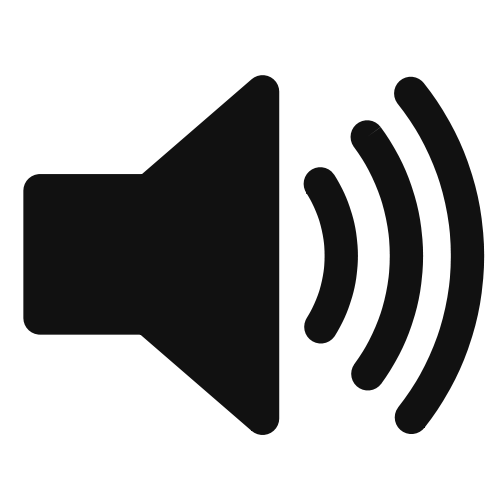 Build-out HSPC Web site
3) Develop external web presence to help communicate, promote and market HSPC 

 About HSPC/Mission & Vision
 HSPC Members
 Activities
 Blogs
 Meetings/Calendar/Events
 News/Press Releases
 Social Media
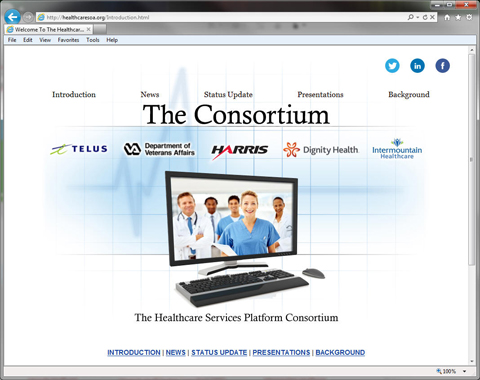 Future Marketing & Communications Activities
GOALS:  

4) Identify opportunities to promote and broaden awareness about HSPC to increase membership, interest and buy-in
 Generate news opportunities (By-Laws/Incorporation, Early Adopters to HSPC Sandbox, Cooperative Agreement with the VA)
 Target news publications – HDM, Health Leaders, Healthcare Informatics, Modern Healthcare and others for news stories about HSPC ‘breakthroughs’
 Identify strategic speaking opportunities for HSPC Members to promote HSPC awareness, goals, mission/vision



Next Step Activities 
 Develop, disseminate post-HSPC meeting survey to participants;  publish/share survey results
 Draft press release about HSPC incorporation
 Identify HSPC “convener” 
 Develop and present Communications & External Relationships Plan at next HSPC meeting
 Begin HIMSS15 plans
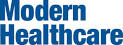 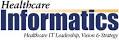 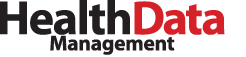 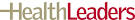